Sustainable Living Through Indigenous Practices
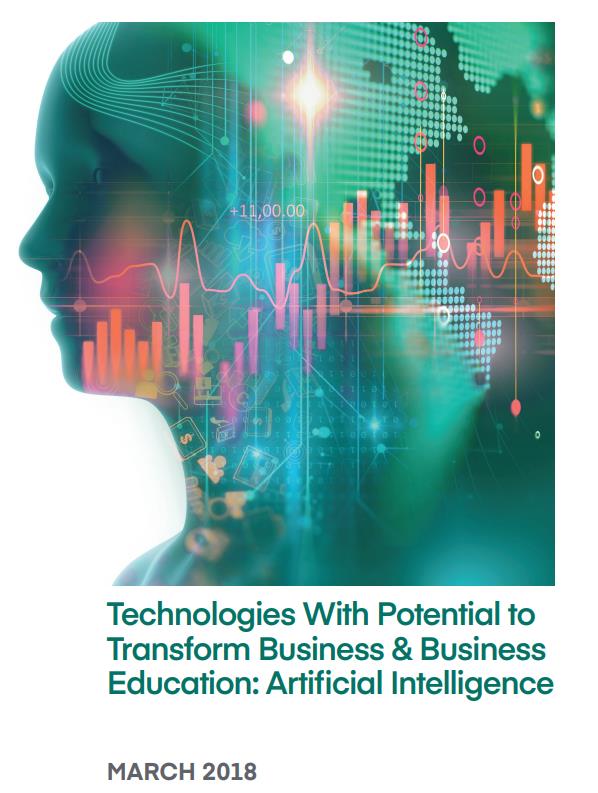 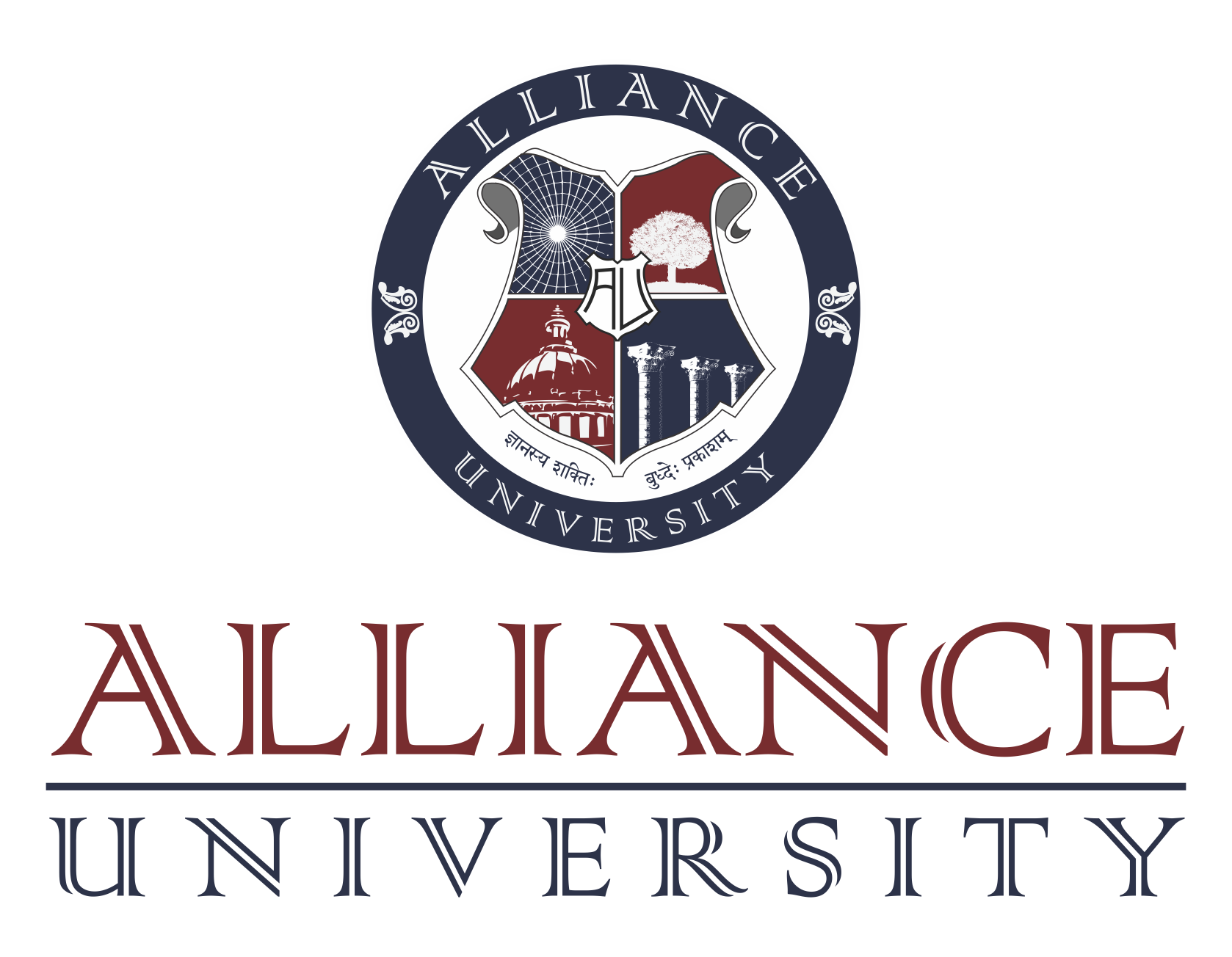 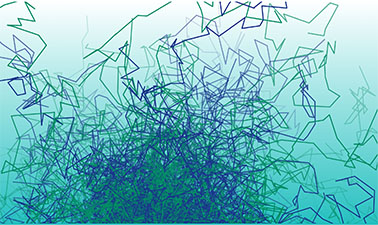 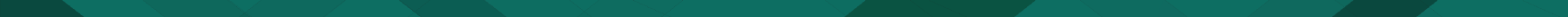 The Centre for Social Impact and Research
Thematic Groups
Academics Scientists Engineers Lawyers
Students Corporates 
Government
Multidisciplinary research and education centre
To facilitate, strategize and nurture; feasible and sustainable activities
To devise pragmatic approaches to challenges
Teaching, Training, Research and Advocacy
Overview

Located in suburbs of a metro city in rural India engages with the society to offer research-based holistic and sustainable solutions to some of the persisting environmental and societal issues by identifying areas of immediate attention and implement feasible solutions
The project encourages and empowers communities to attain “sustainable living” through indigenous practices backed by modern technologies as needed, encompassing the areas of education, health, water etc.
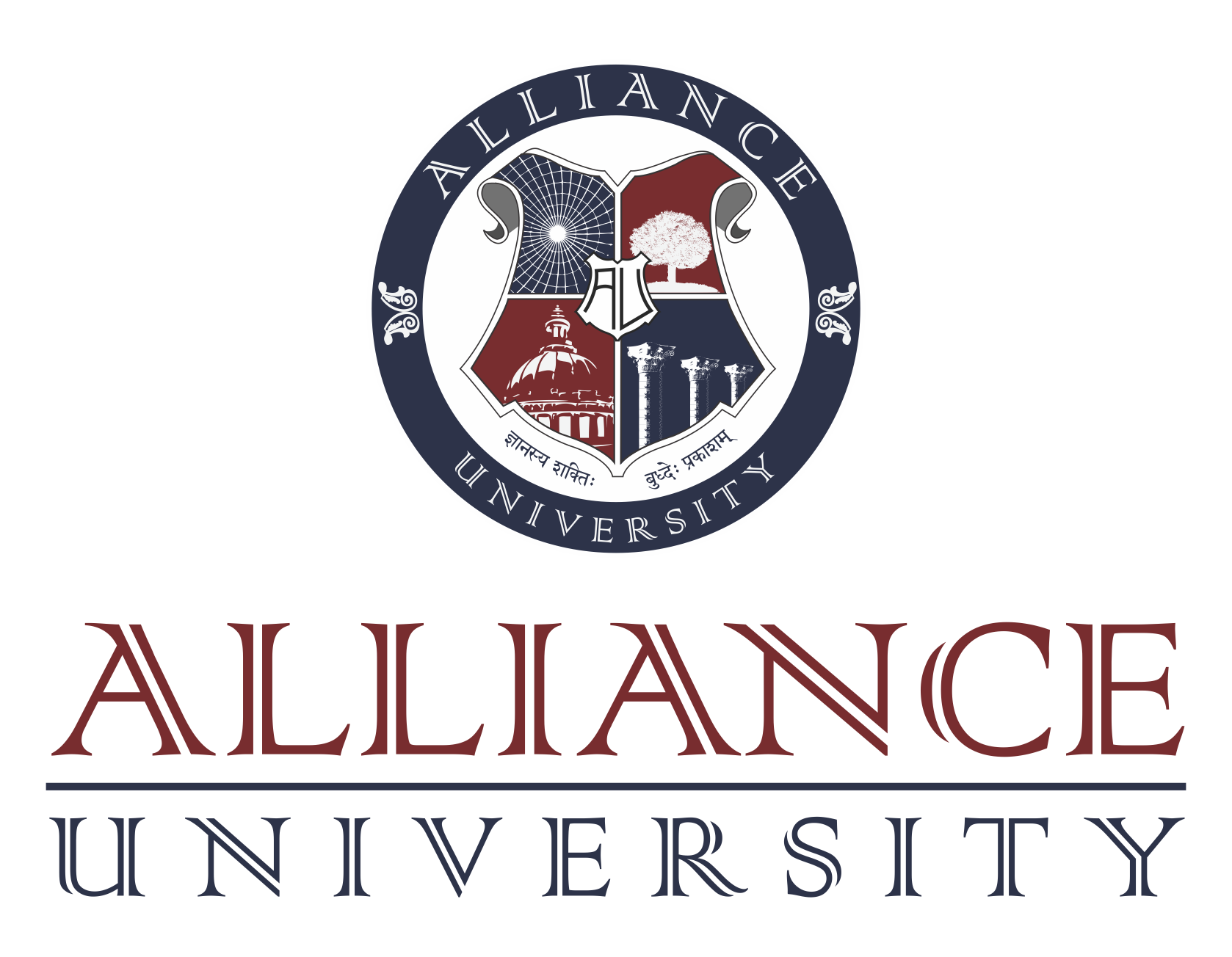 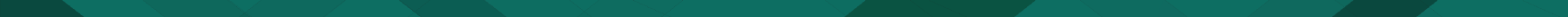 Research Expectations
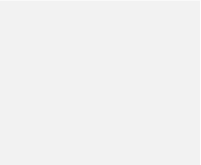 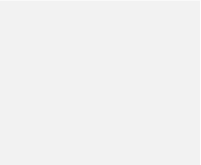 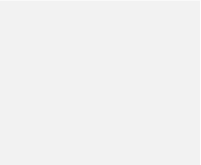 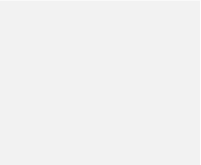 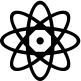 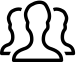 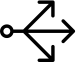 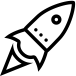 ALLIANCE
IMPACT
INTERDISCIPLINARY
CHALLENGE-DRIVEN
Aim for real projects that are innovative and that benefit environment and the society at large raising the standard of living of the poor
Business, engineering, and law faculty and students conduct effective research on various issues of economically weaker sections of society
Involves students in experiential learning and research activities on issues concerning health, education and water
Applying technologies and expertise developed at Alliance to solve human-centric problems.
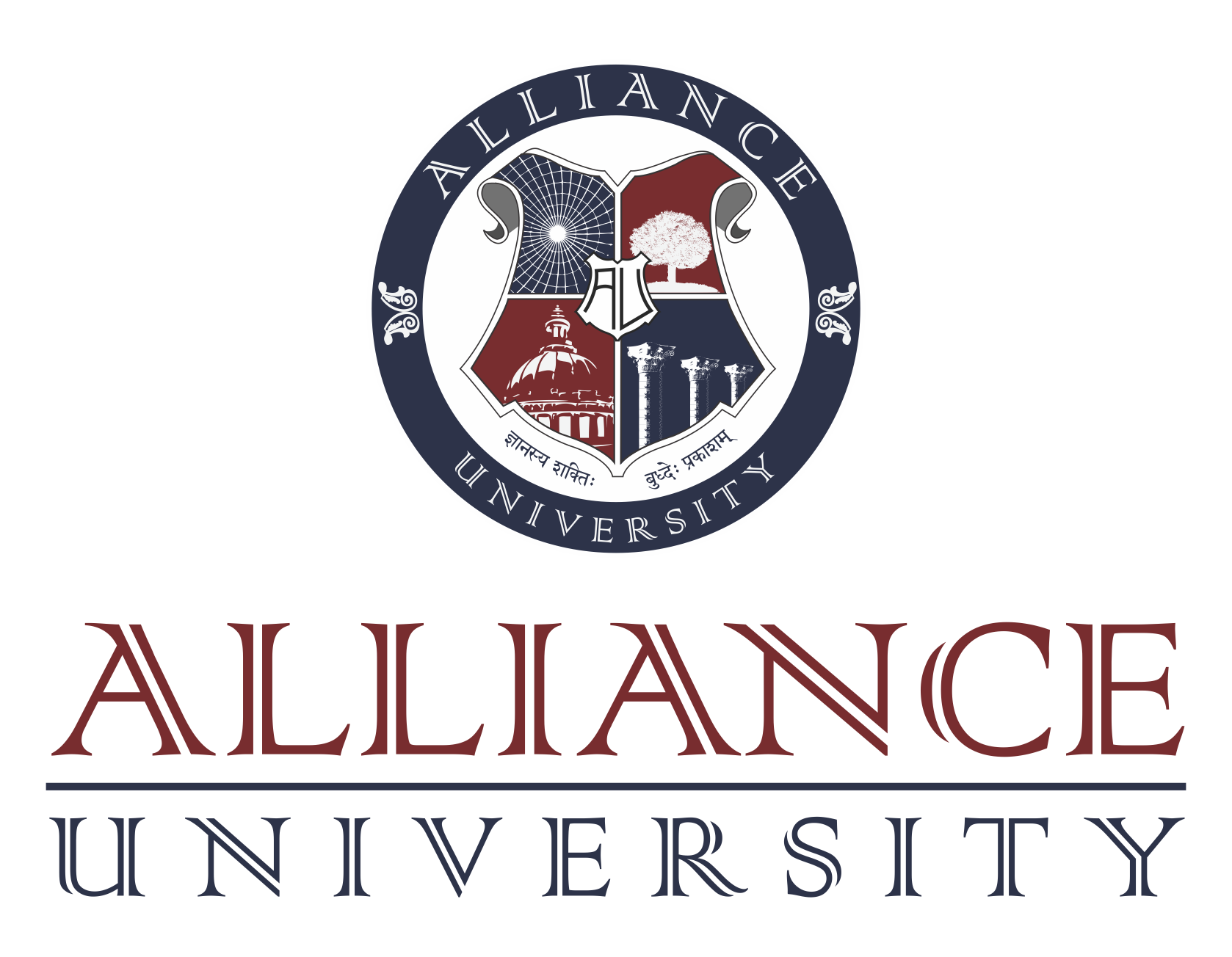 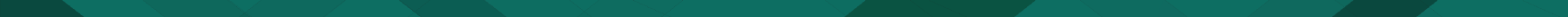 Sustainable Living Through Indigenous Practices
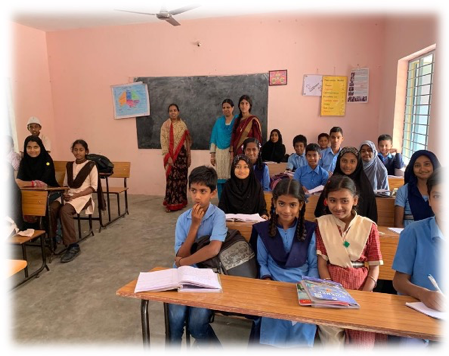 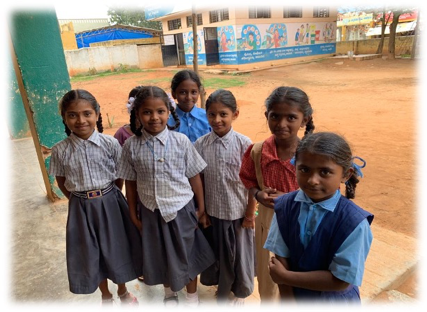 Intersection of academic/professional engagement
Engagement
Implementation of Right to Education
Protection of livelihood & regulation of street vending
Research
Impact
Innovation
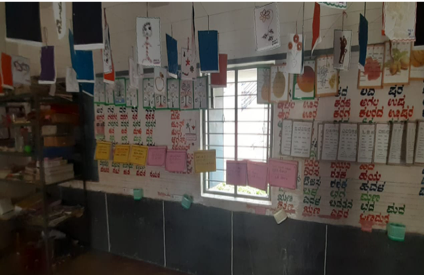 Making a difference and having impact
Continuous improvement
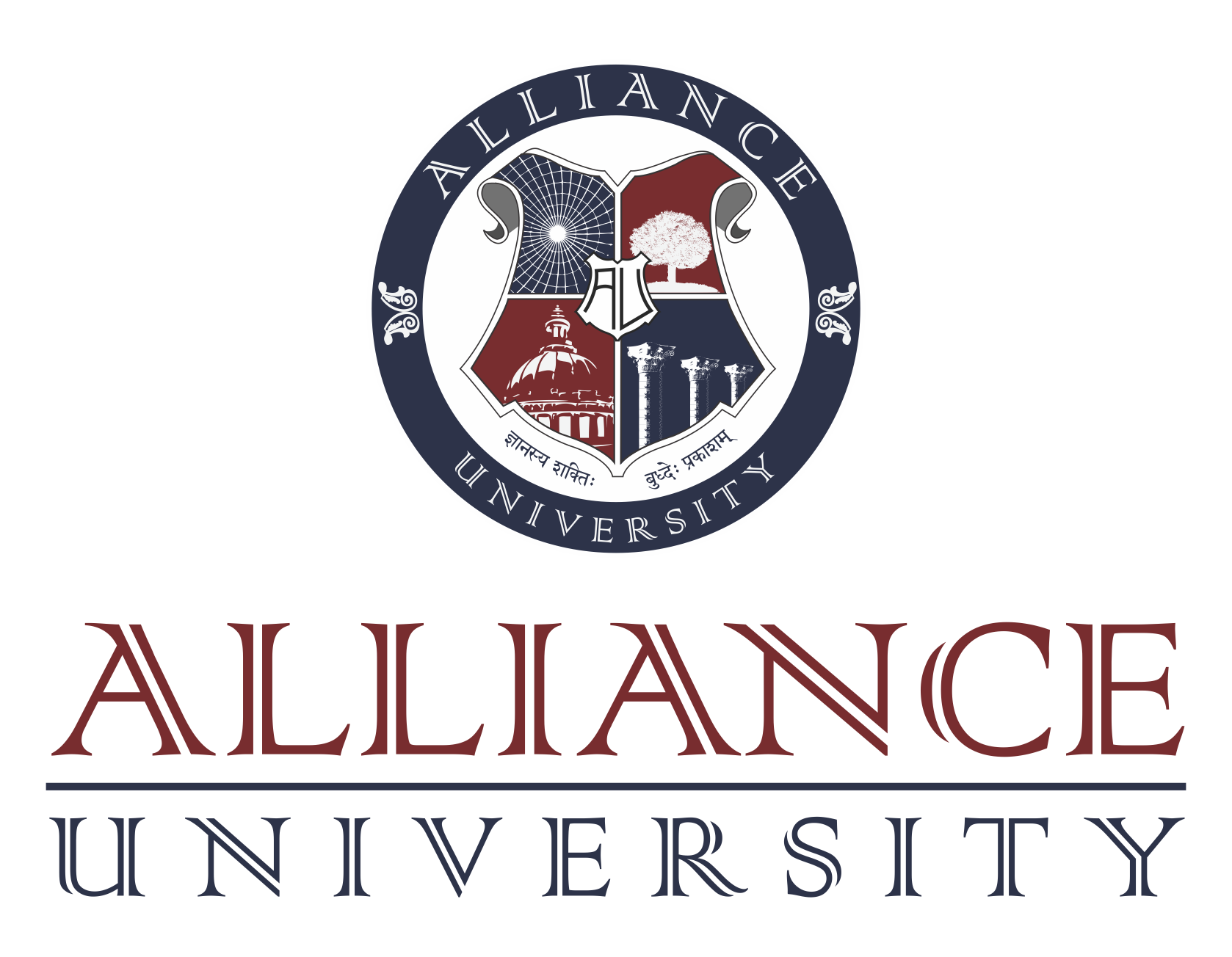 Other research projects in Thrust Areas
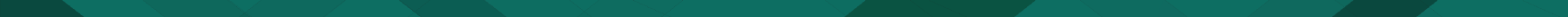 Enablers & Challenges
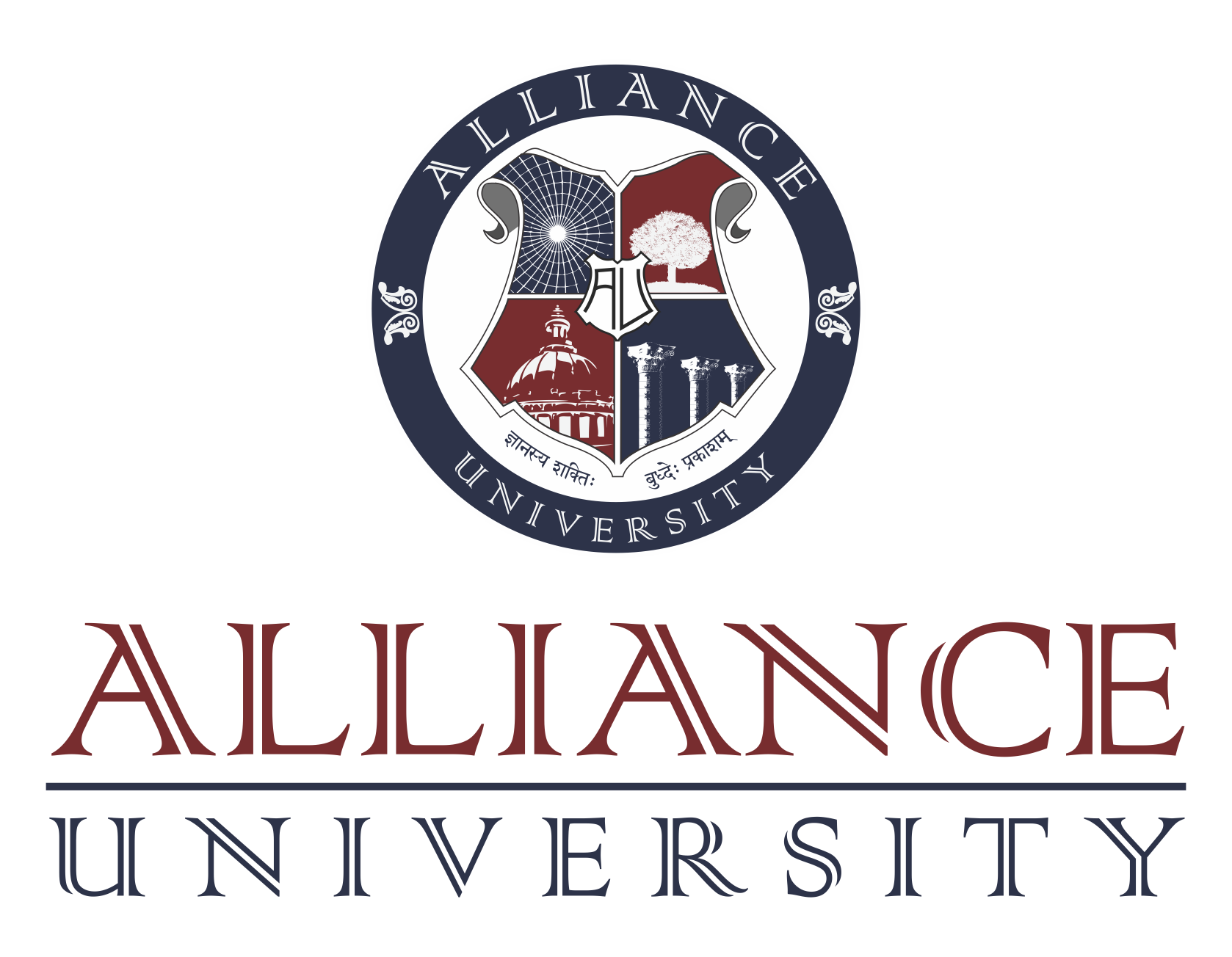 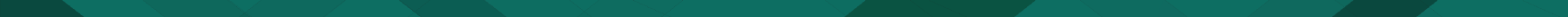 Project Flow
Local Issues
Livelihood
Local handicrafts
Small businesses
Child nutrition/health
Gender rights
Right to Education
Usage of local cultural media to construct the message
Technology-enabled connect with the local community
Involvement of local youth in developing content and propagating message to local community
Sustained Involvement of local community in tackling local social issues
The project provides a sustainable methodology for empowering local communities 
Connecting with the local community via digital platforms to overcome the lockdown restrictions and to understand local issues.
Developing content using local cultural media, such as street plays.
Collaborating with local women and youth to develop greater awareness of issues and propagate this awareness to others in the local community, e.g. using social media.
The local community can extend this process to tackle other local social issues - sustainability
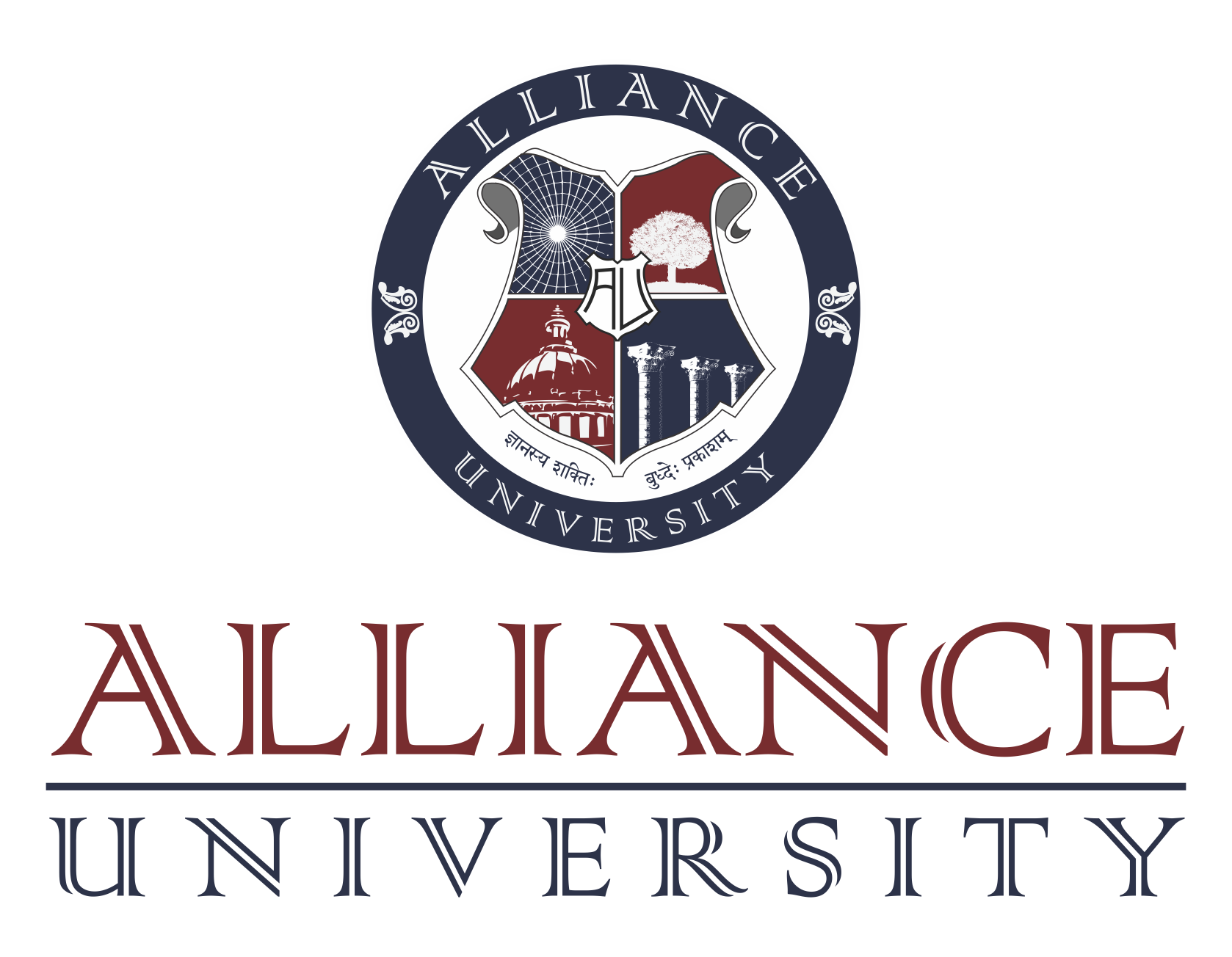 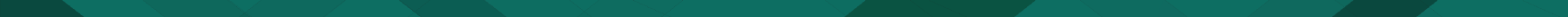 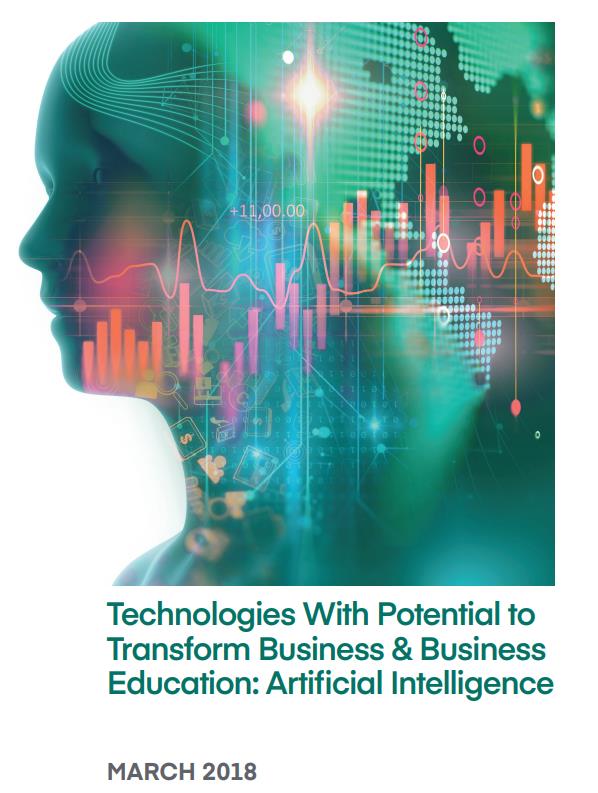 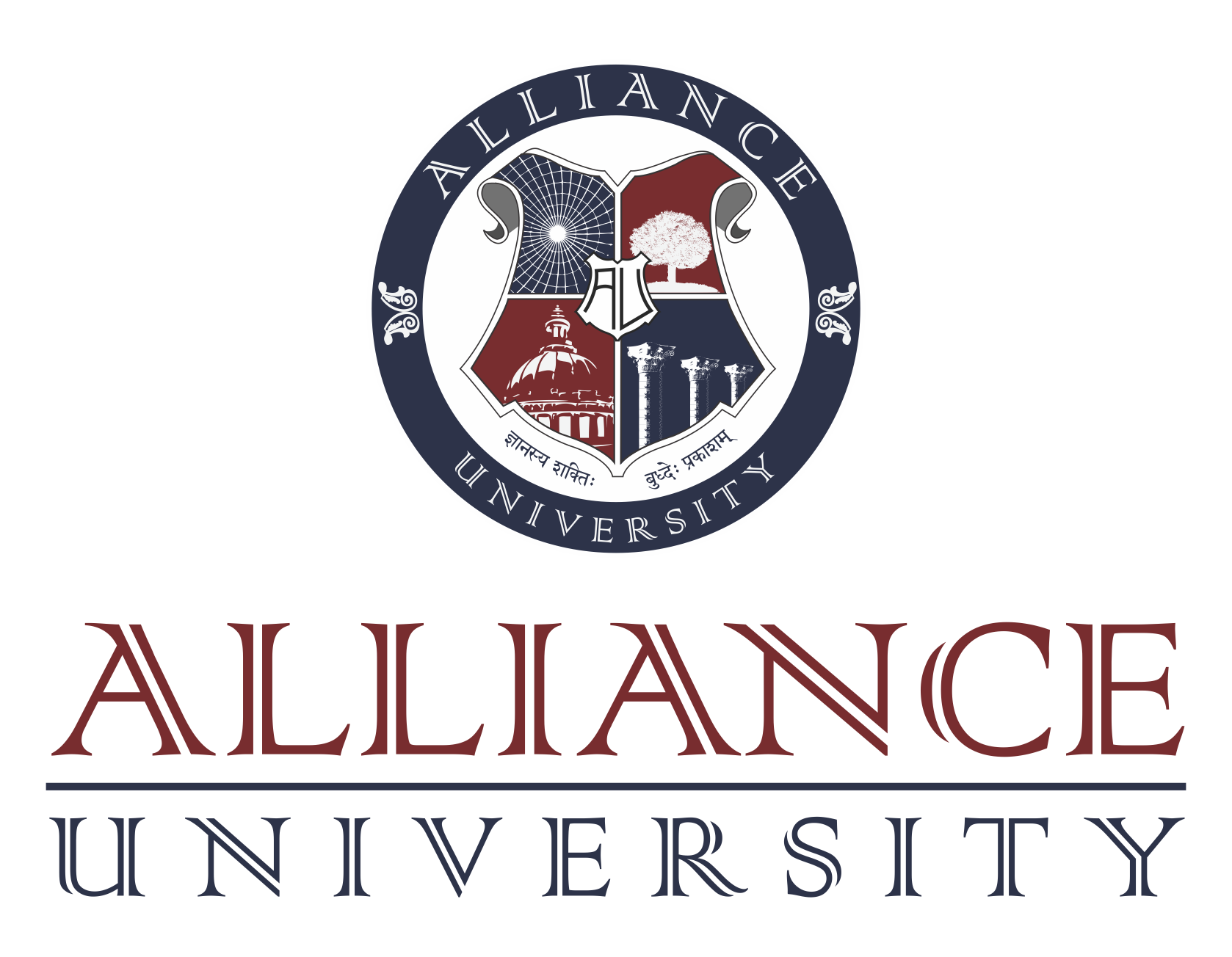 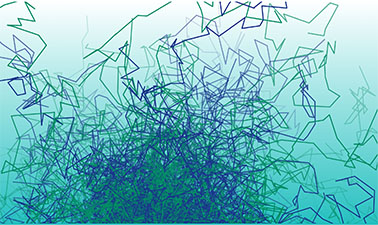 Thank  You
Dr. Anubha Singh
Dr. Vivekanand
Prof. Mihir Dash
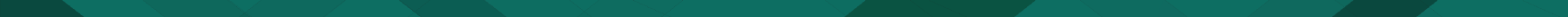